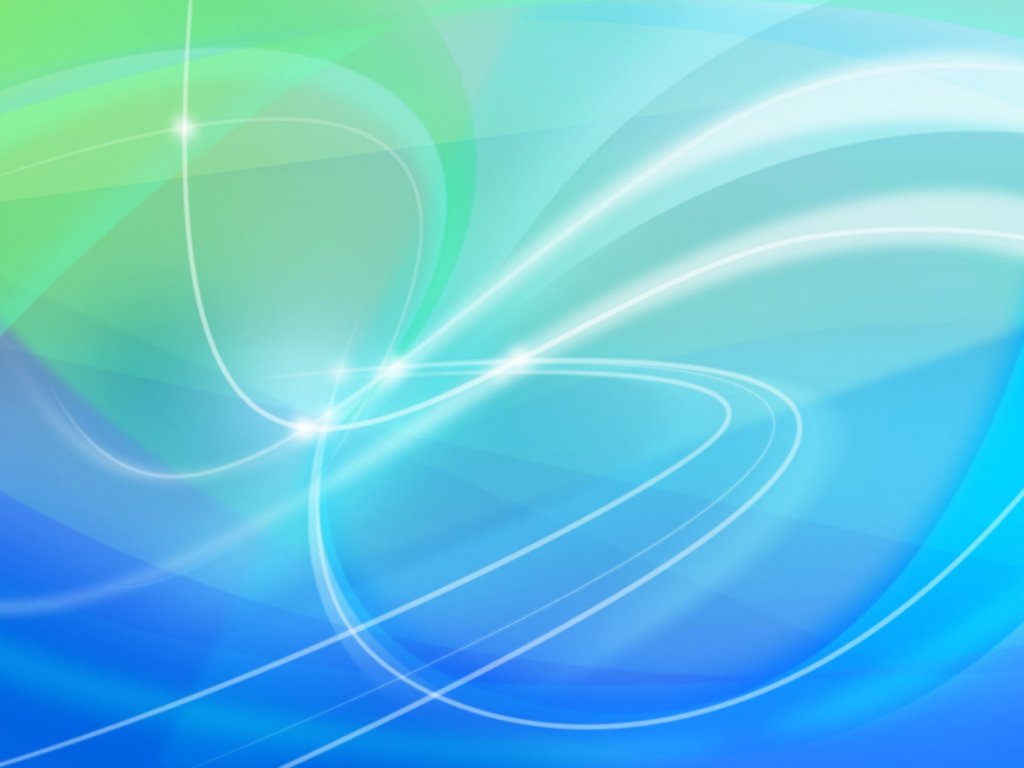 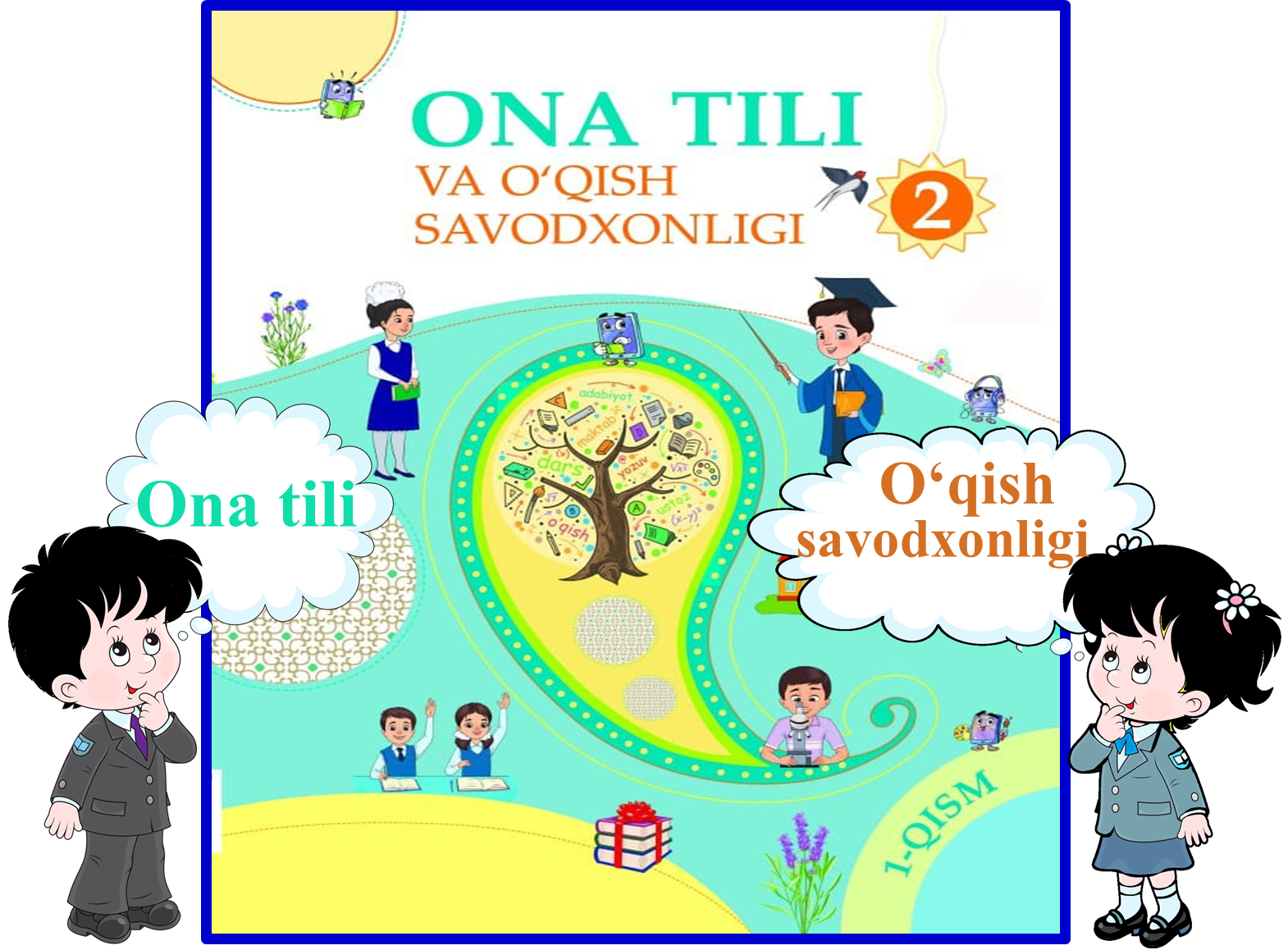 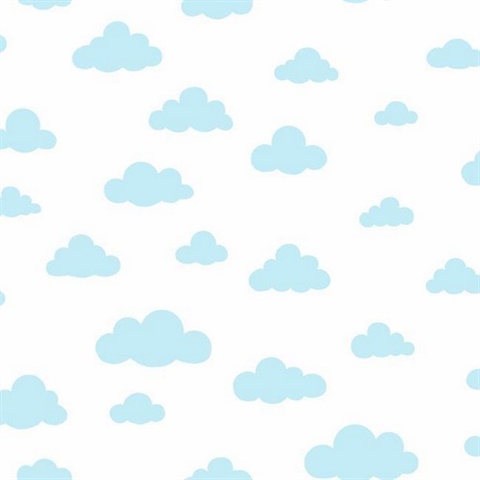 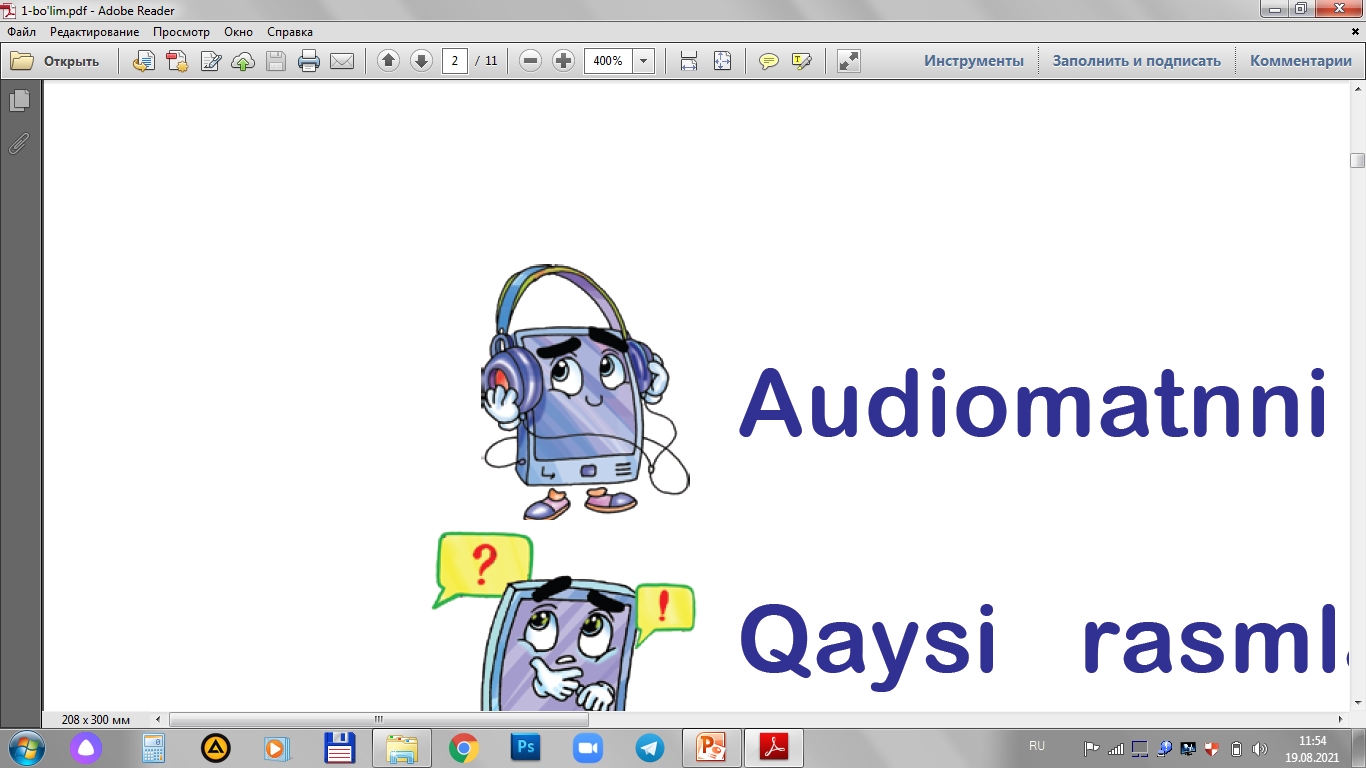 “Sayohatchi qurbaqa”
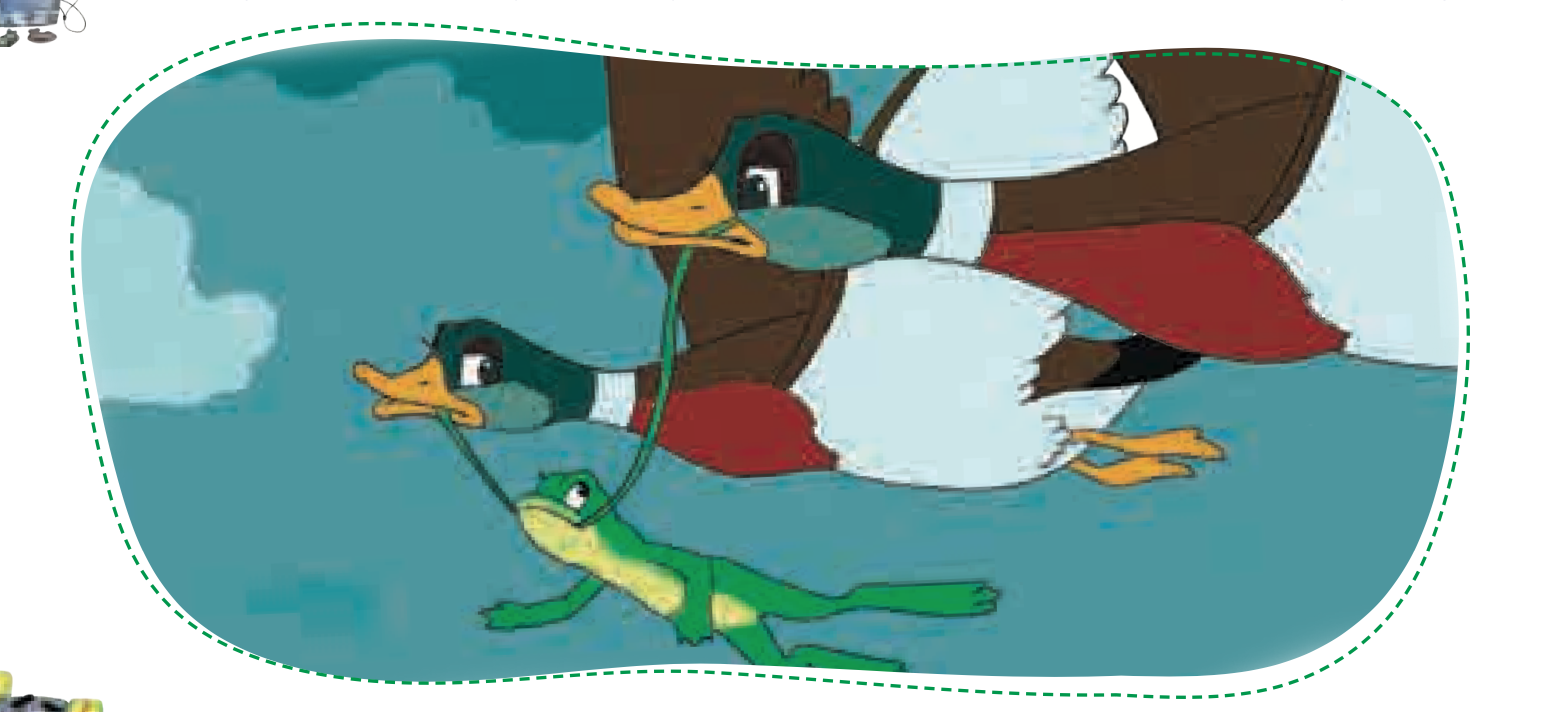 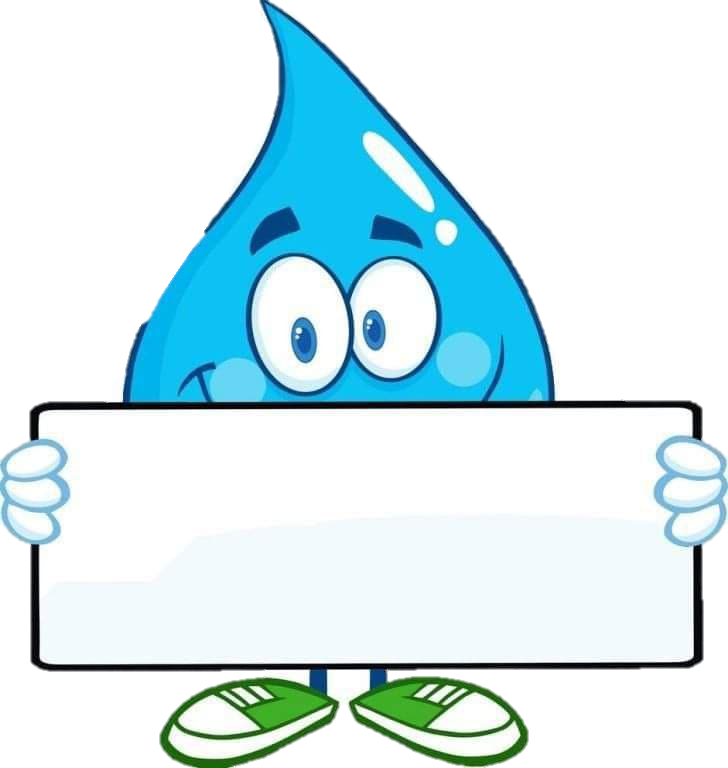 59-dars
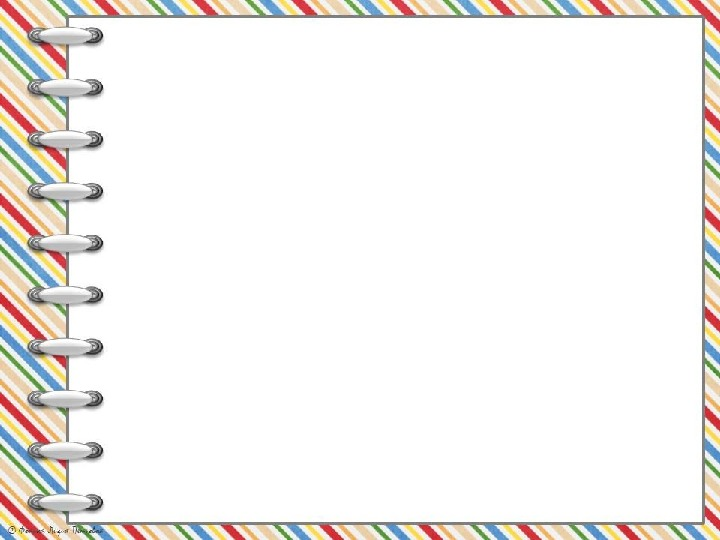 Nima uchun qurbaqa janubga yeta olmadi?
kashfiyotchiligi uchun
maqtanchoqligi uchun
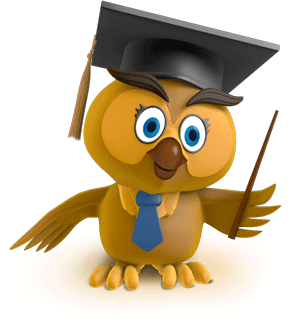 botirligi uchun
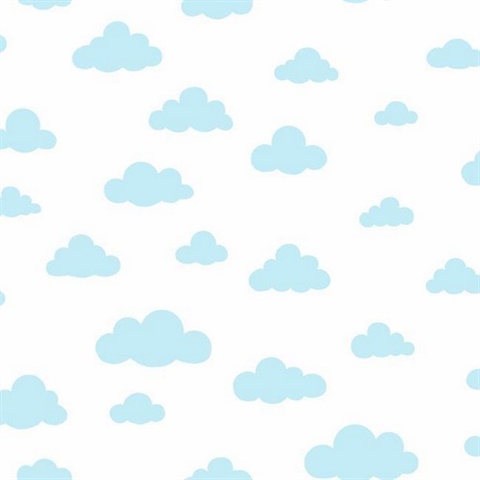 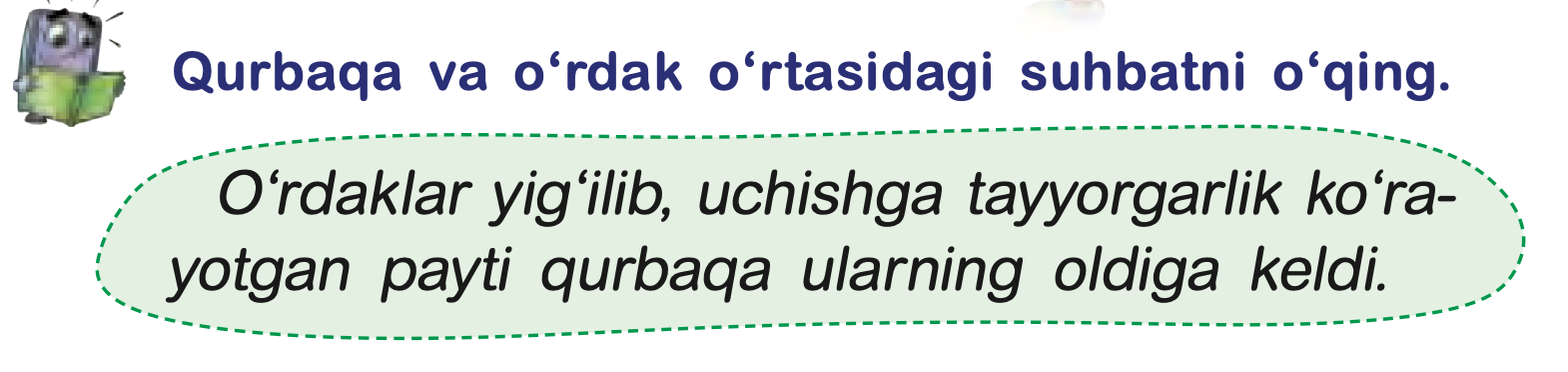 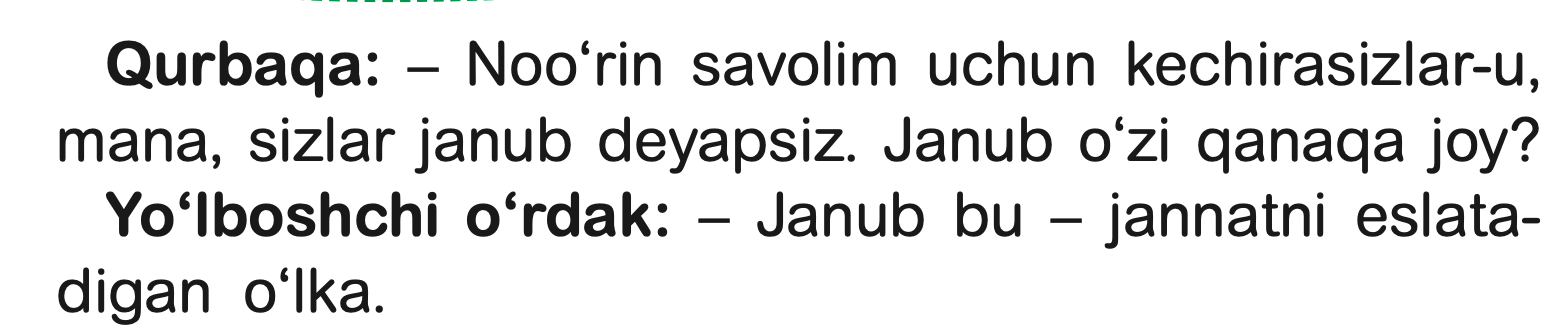 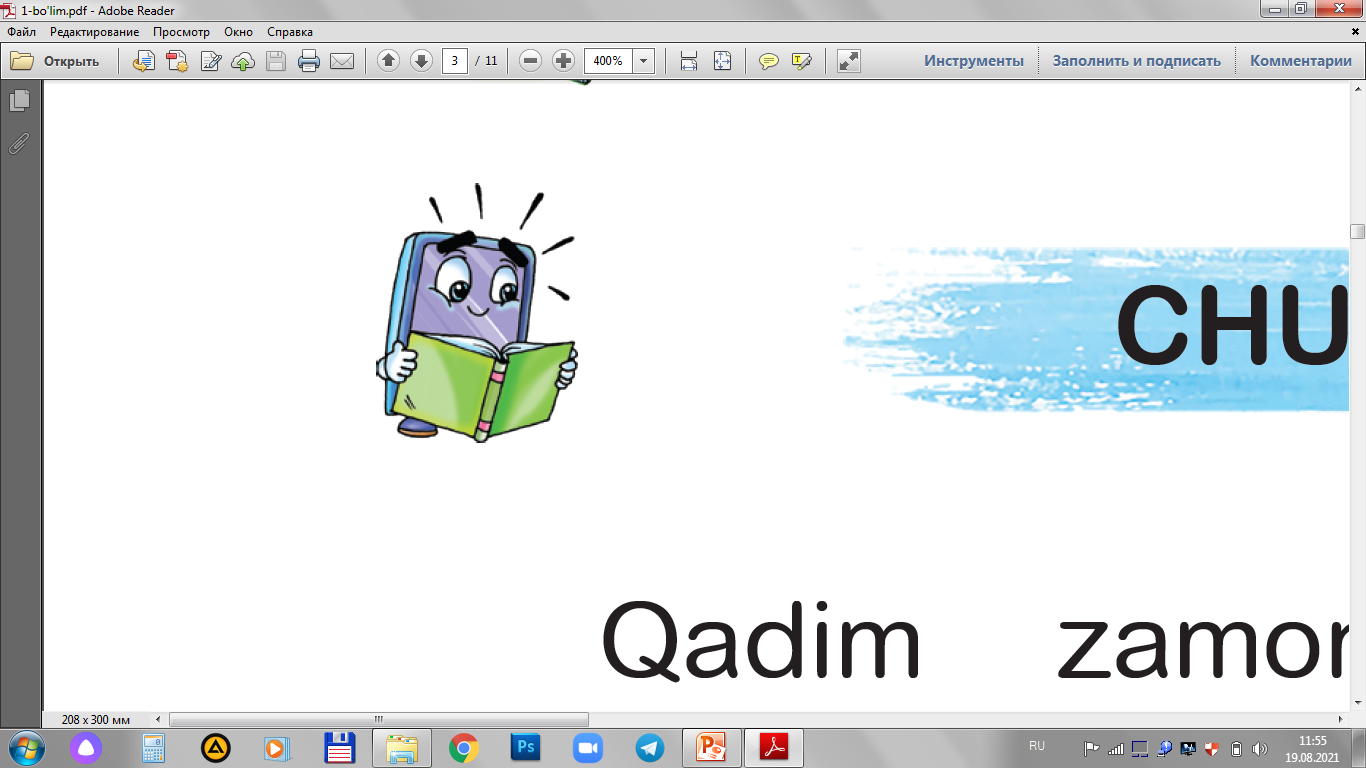 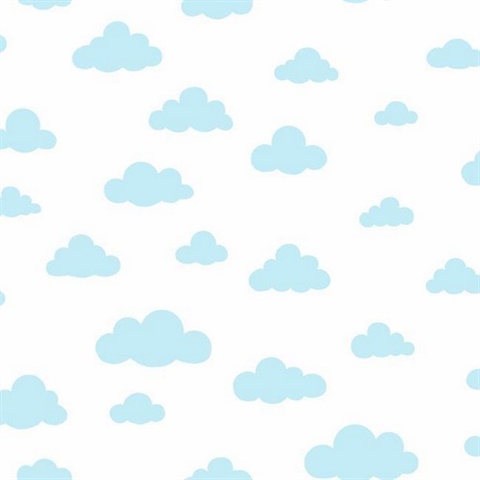 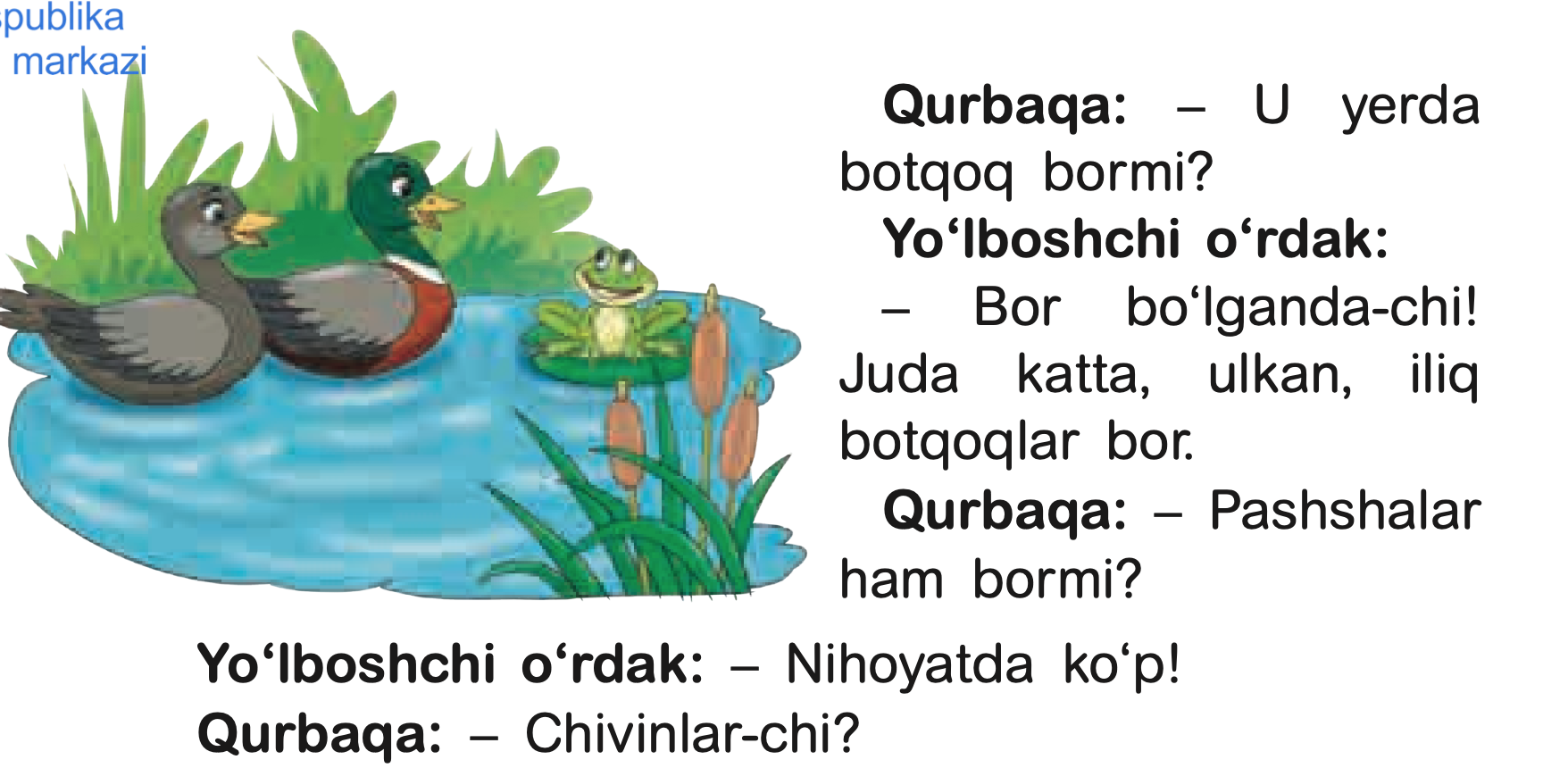 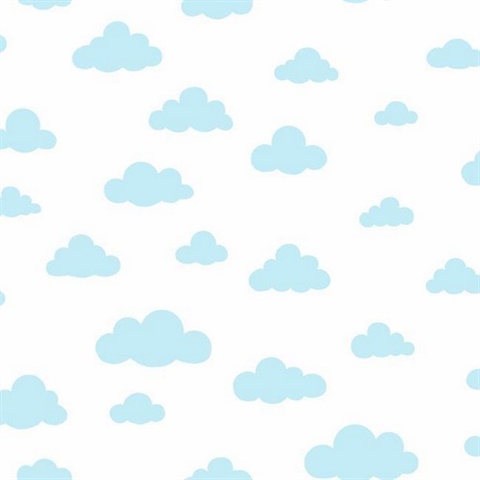 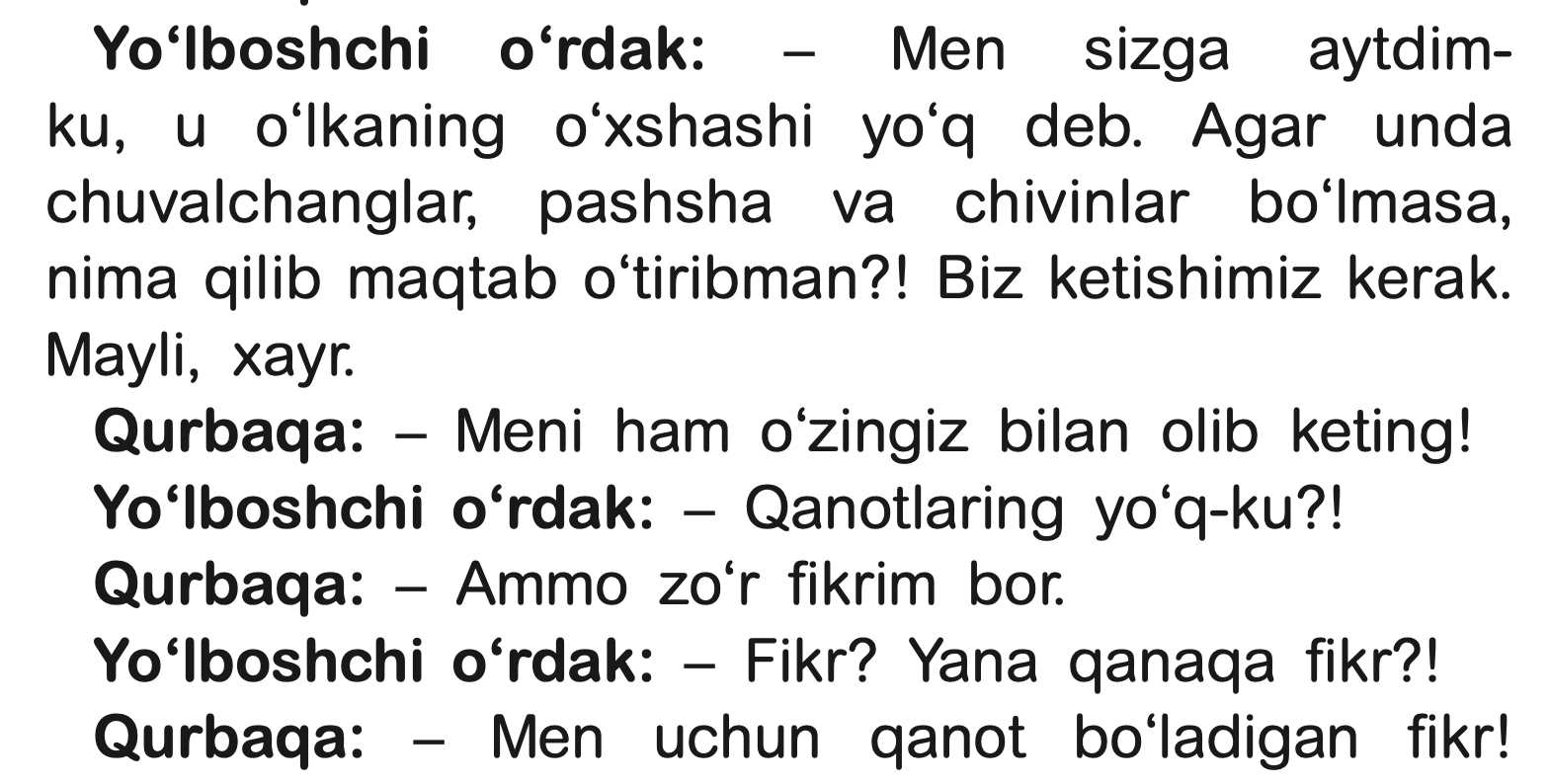 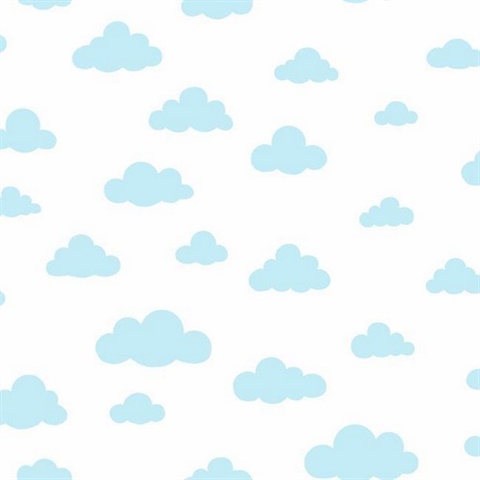 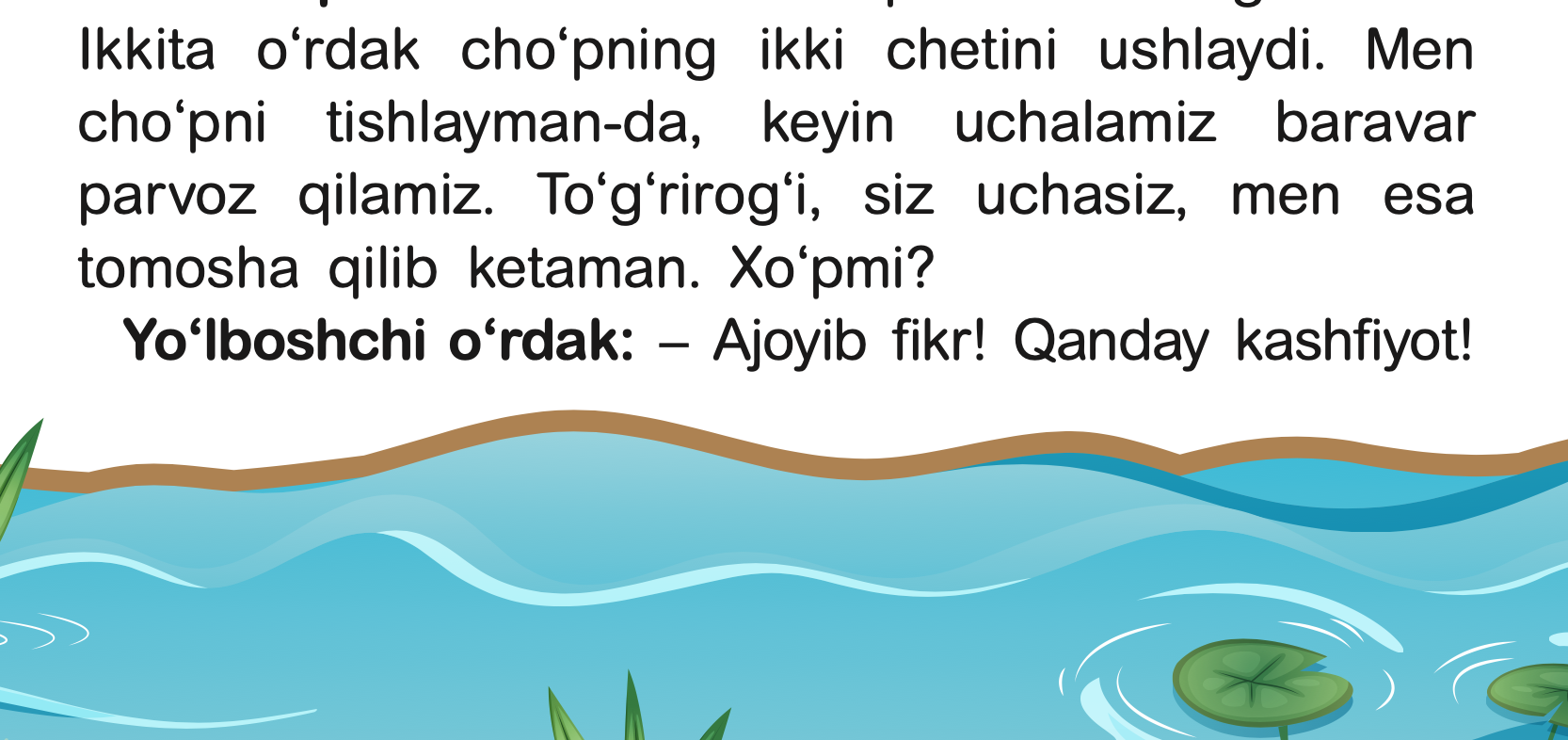 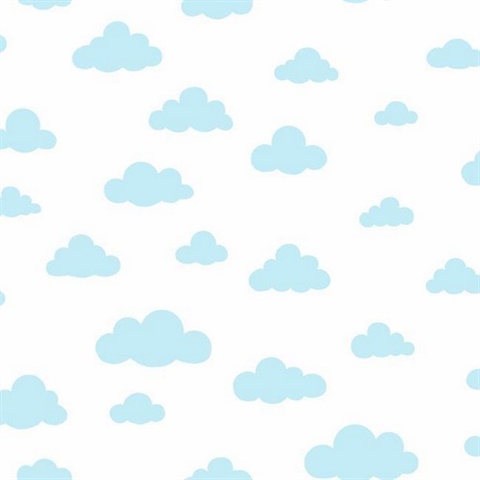 1. Qurbaqa o‘dakka gapirishdan oldin nima uchun uzr so‘radi?
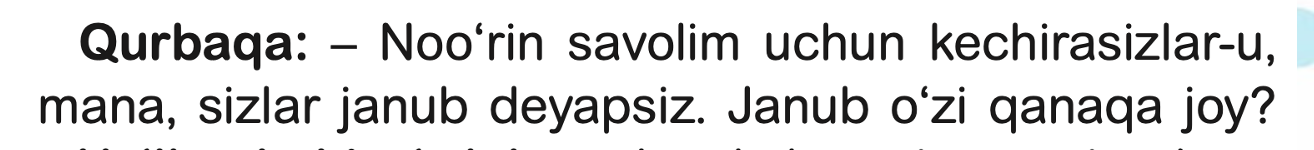 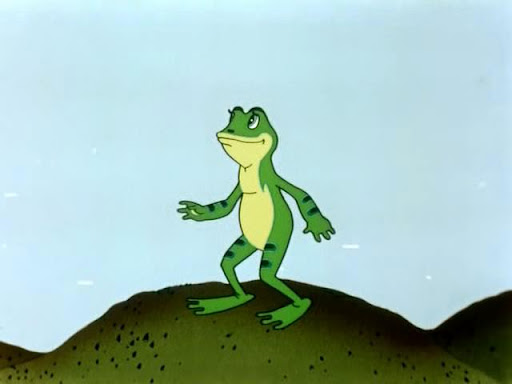 shimol
janub
g‘arb
sharq
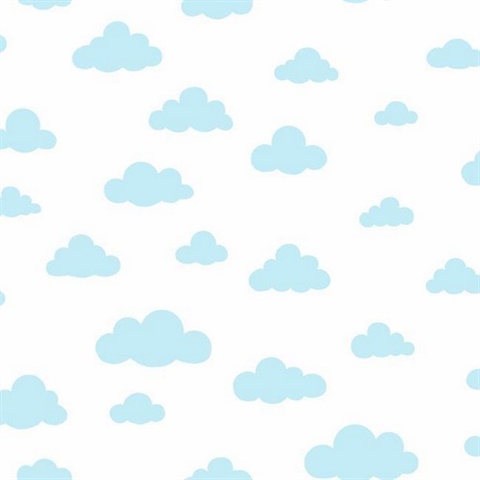 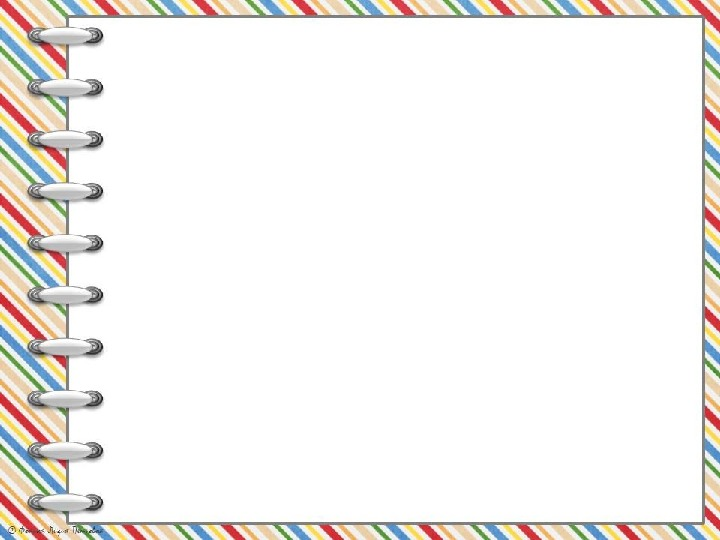 3. Sizningcha, qurbaqaning fikri kashfiyot hisoblanadimi?
yo‘q
ha
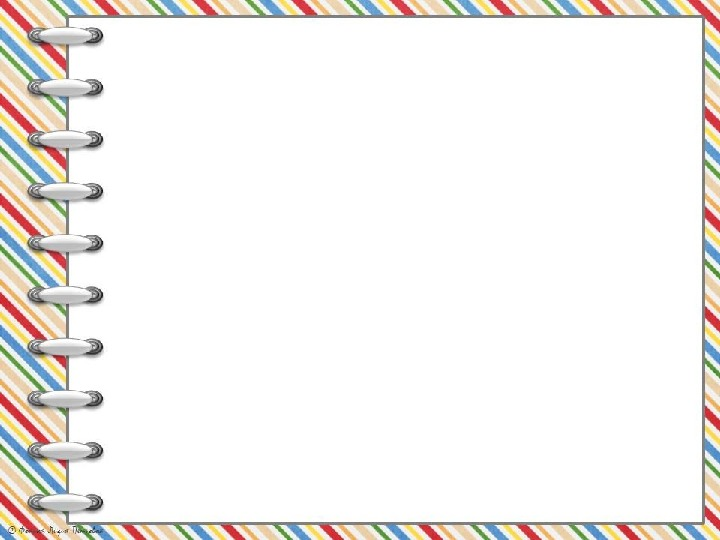 4. Daftardagi mashqni bajaring.
Ma’nosi o‘xshash so‘zlarni birlashtiring.
katta
ulkan
uchish
Bor bo‘lganda-chi!
Parvoz qilish
Juda ko‘p
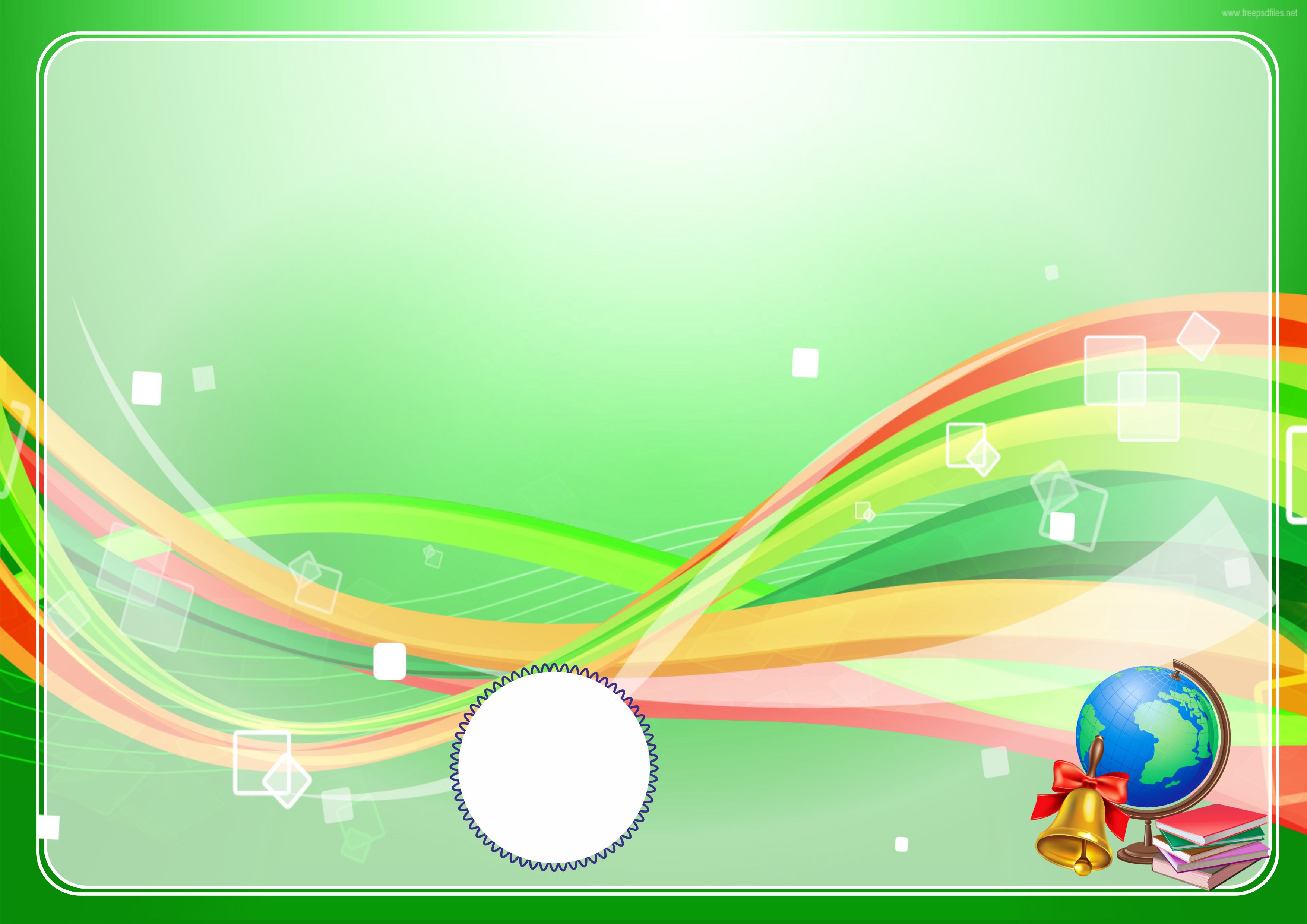 “Sayohatchi qurbaqa” matni orqali bilib olganlaringizni oila a’zolaringizga so‘zlab bering
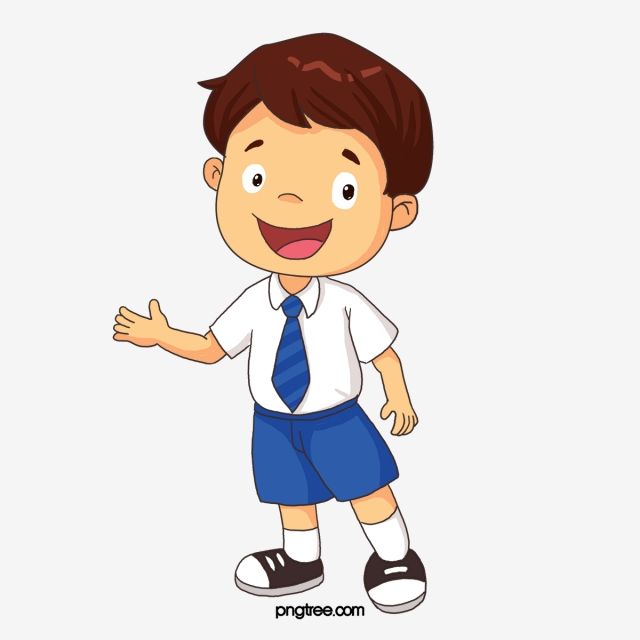 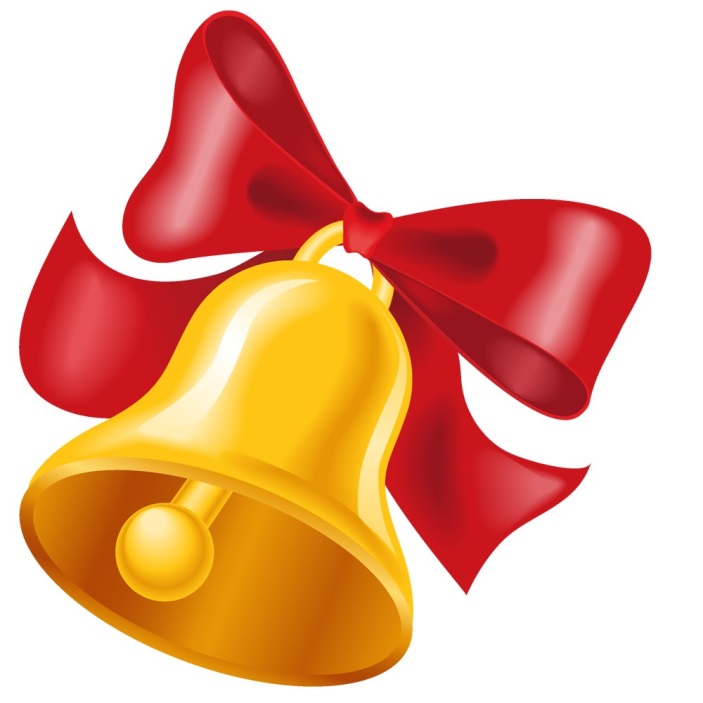